# 6736
10558
10558
10558
10558
KEEP
ONE
SAFE DEPOSIT BOX KEY
IN THIS ENVELOPE
KEEP
ONE
SAFE DEPOSIT BOX KEY
IN THIS ENVELOPE
KEEP
ONE
SAFE DEPOSIT BOX KEY
IN THIS ENVELOPE
KEEP
ONE
SAFE DEPOSIT BOX KEY
IN THIS ENVELOPE
Loss of keys will cause you
considerable expense.

BOTH KEYS must  be returned tous, when box is surrendered.
Loss of keys will cause you
considerable expense.

BOTH KEYS must  be returned tous, when box is surrendered.
Loss of keys will cause you
considerable expense.

BOTH KEYS must  be returned tous, when box is surrendered.
Loss of keys will cause you
considerable expense.

BOTH KEYS must  be returned tous, when box is surrendered.
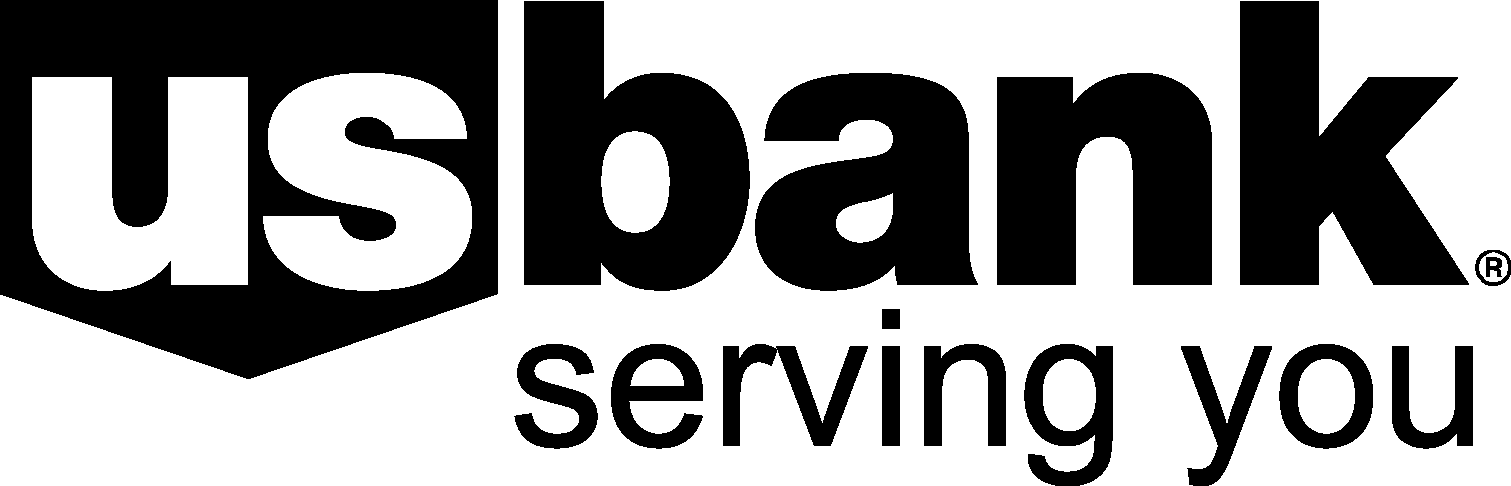 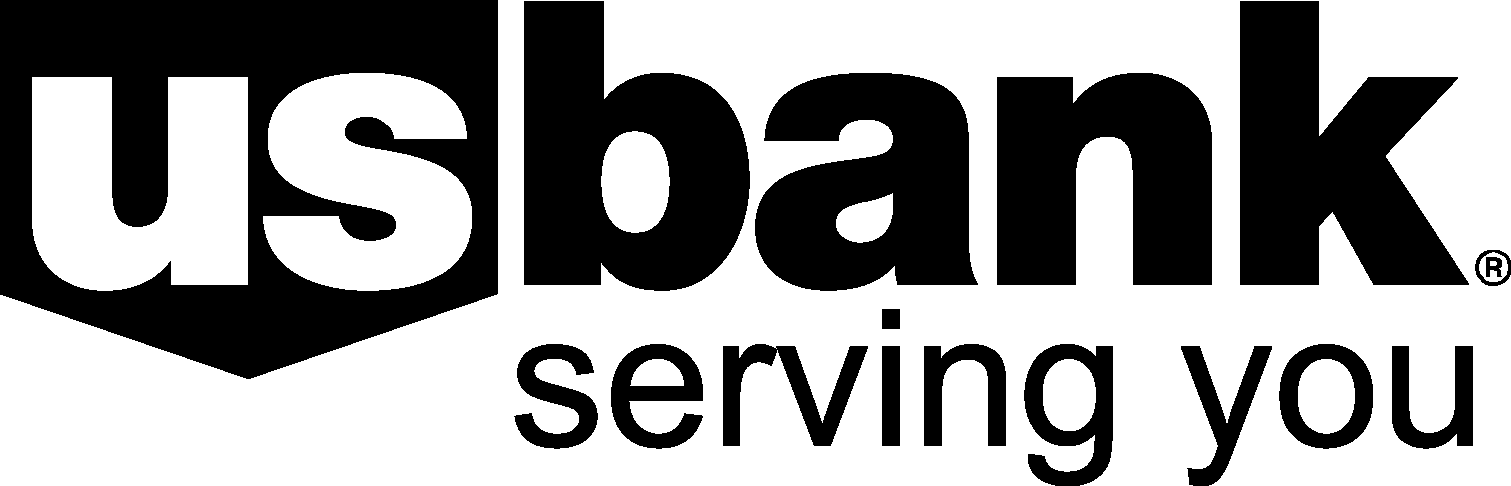 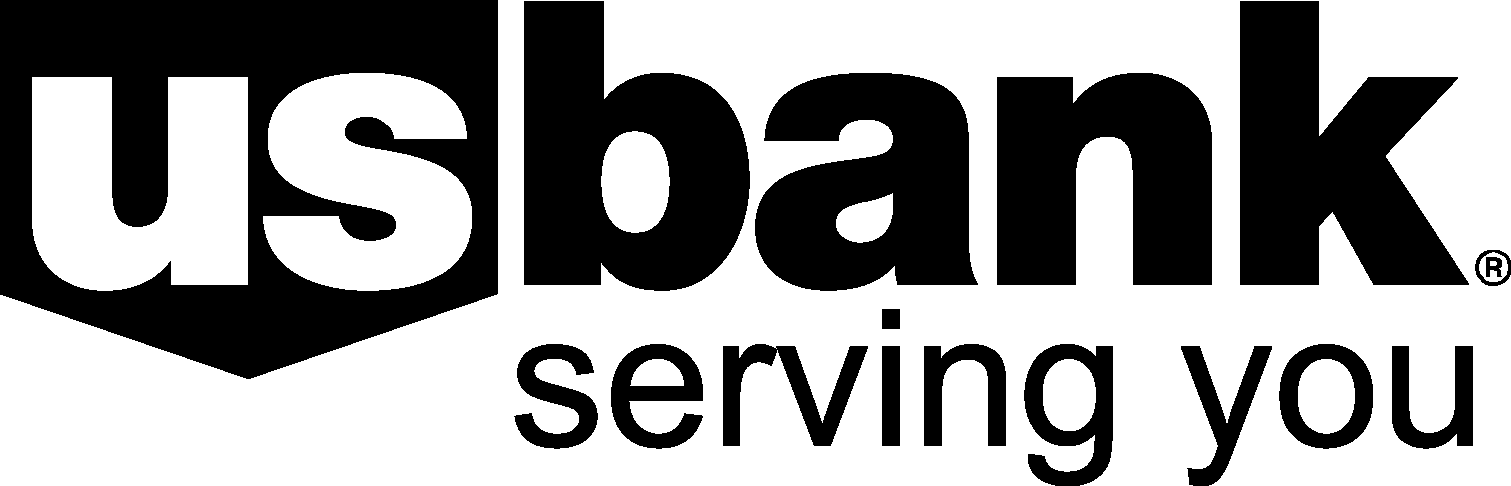 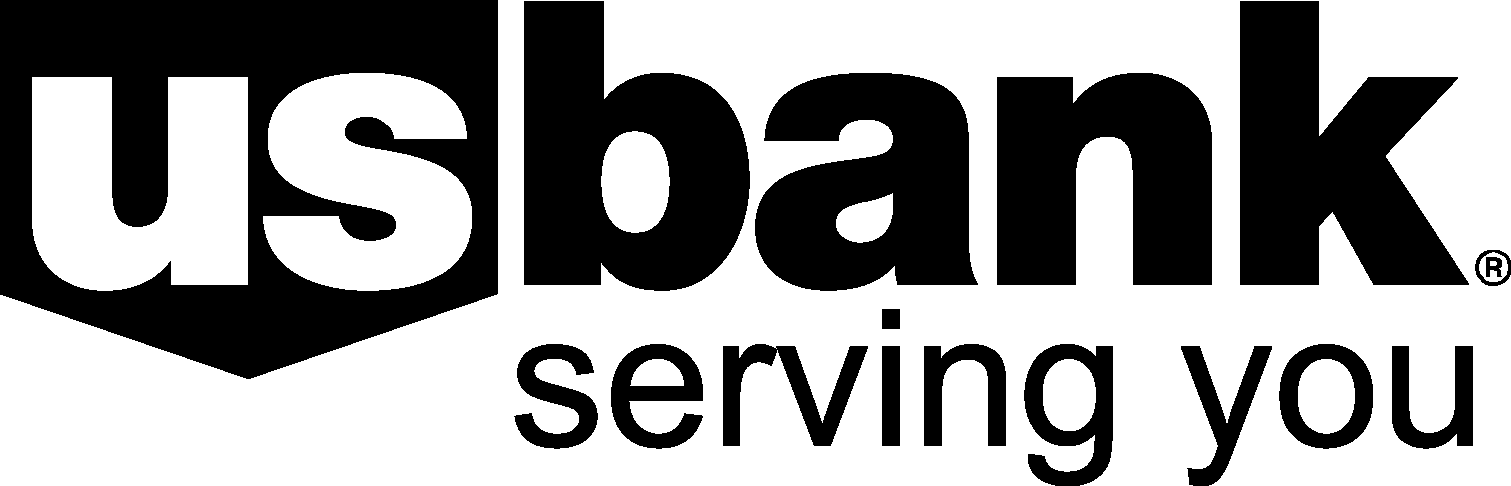 # 6736
# 6736
# 6736
# 6736